Приготовление сельди натуральной
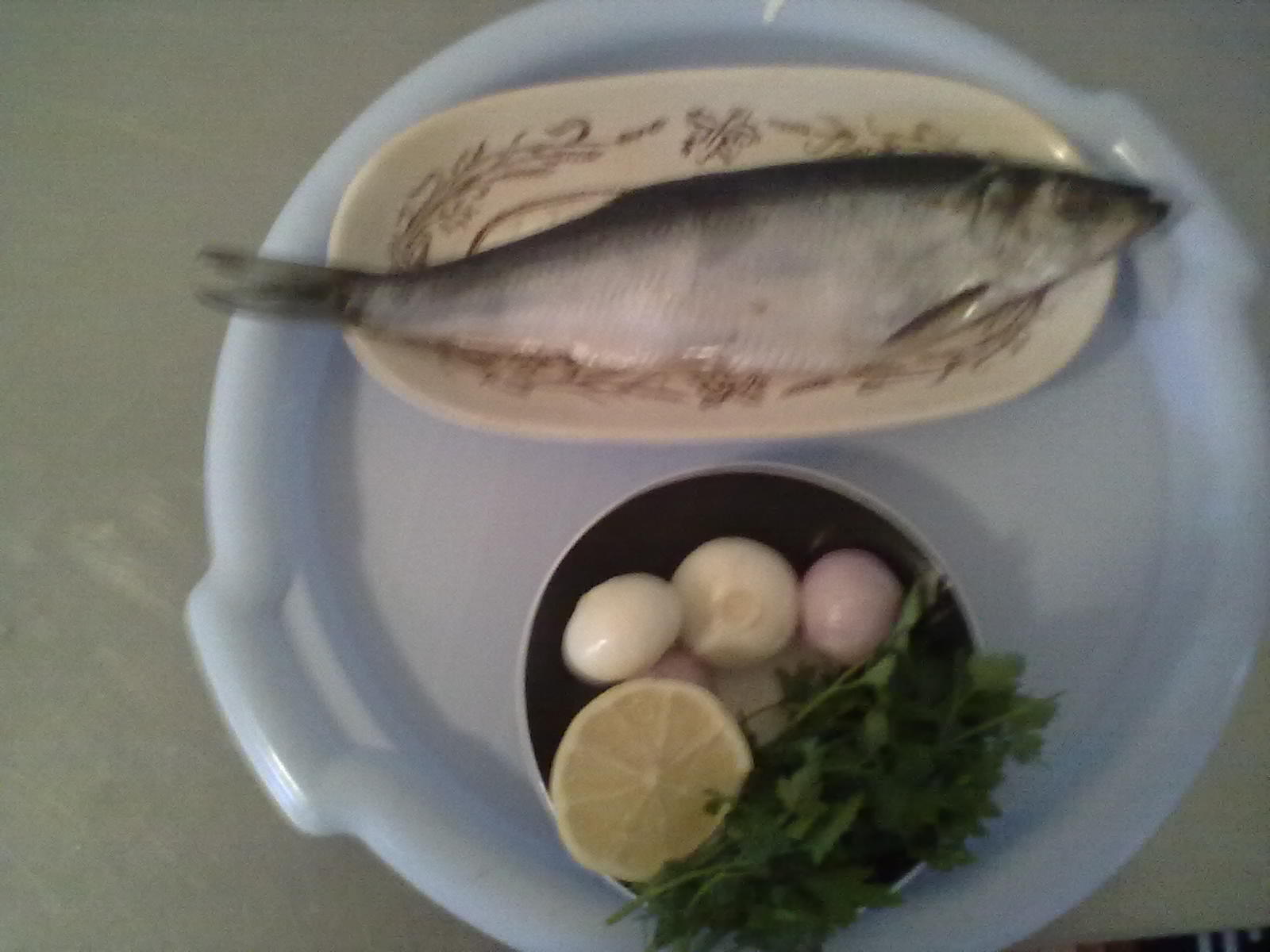 Разделка  сельди
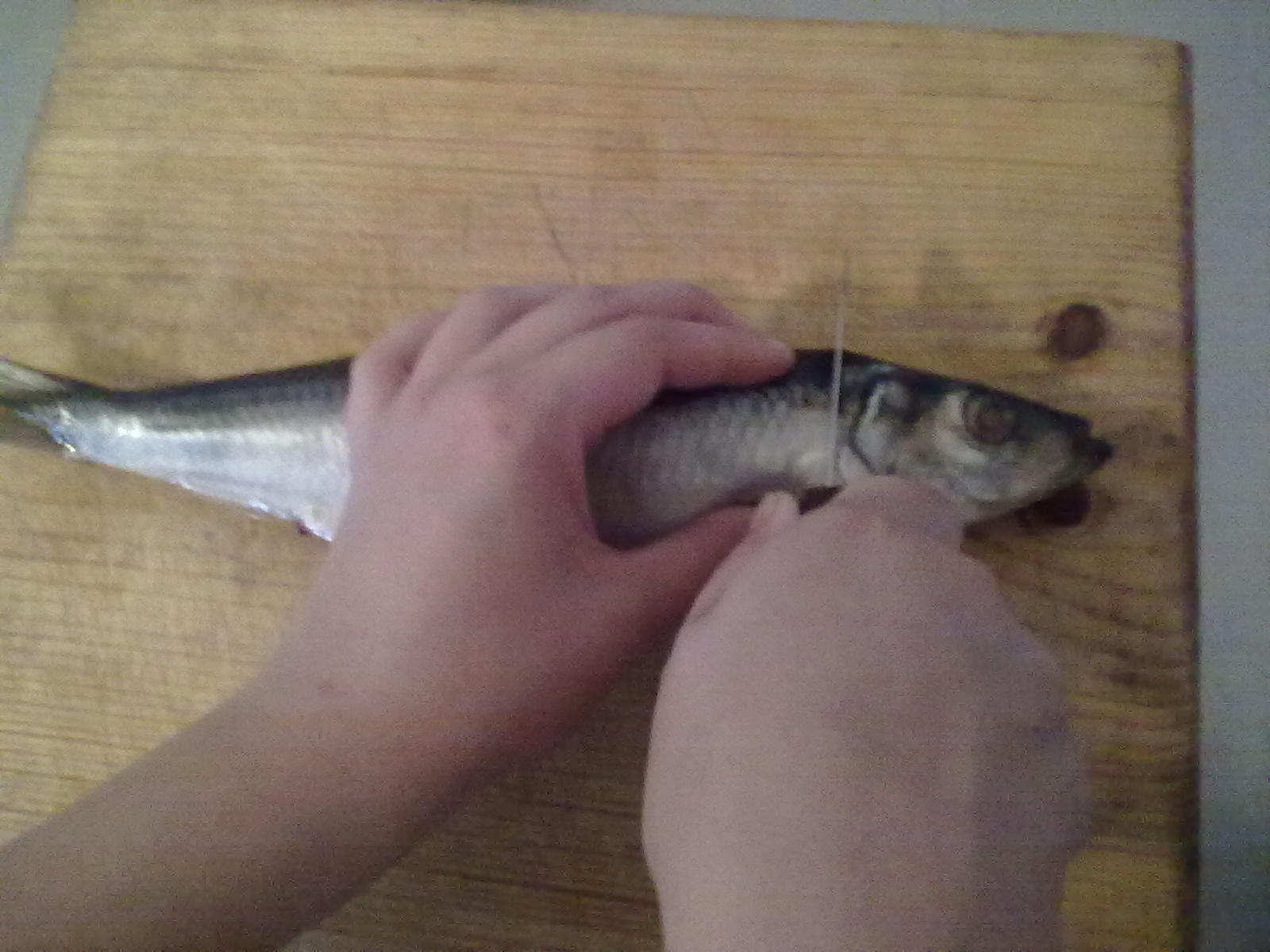 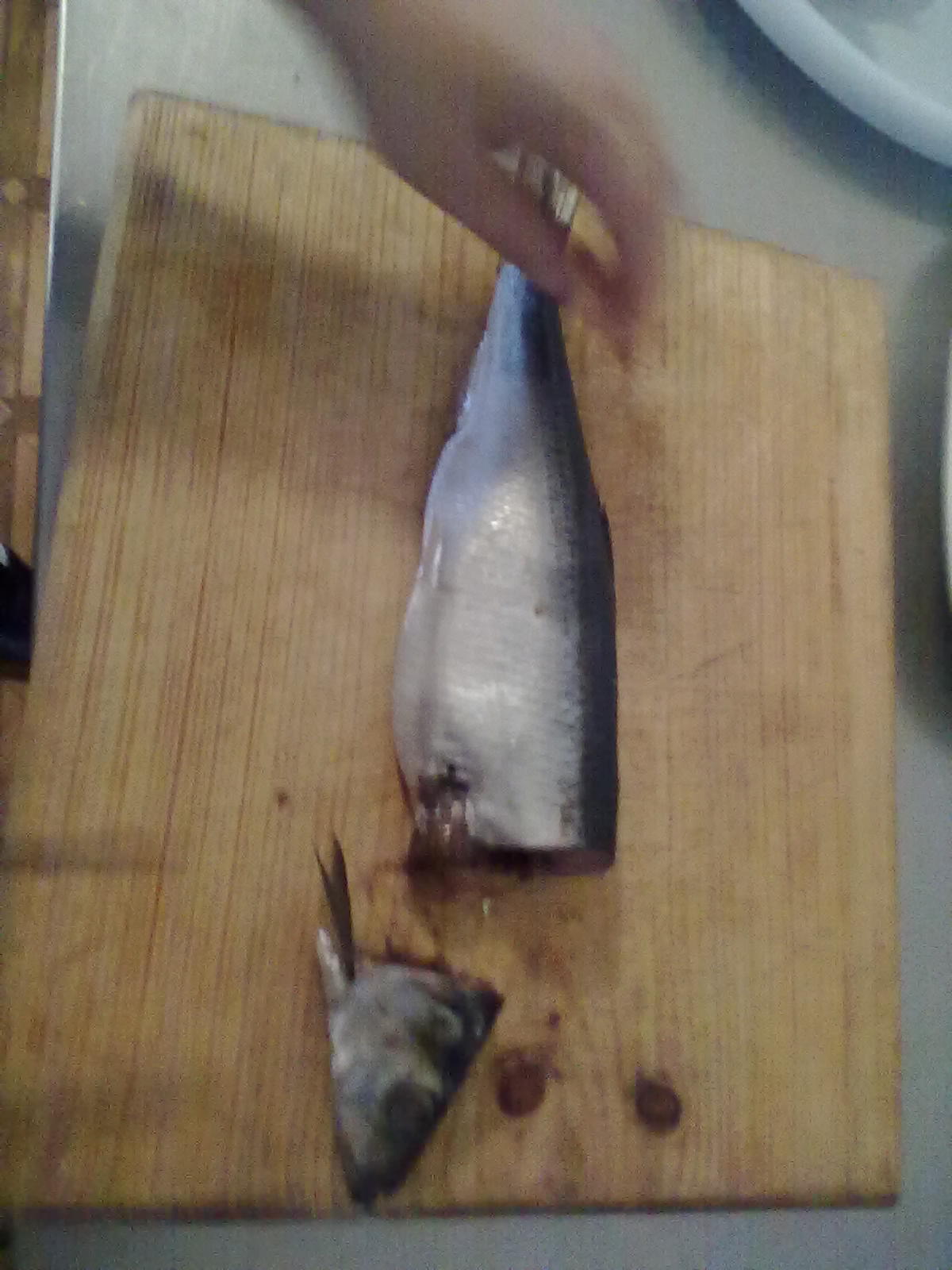 Потрошение сельди
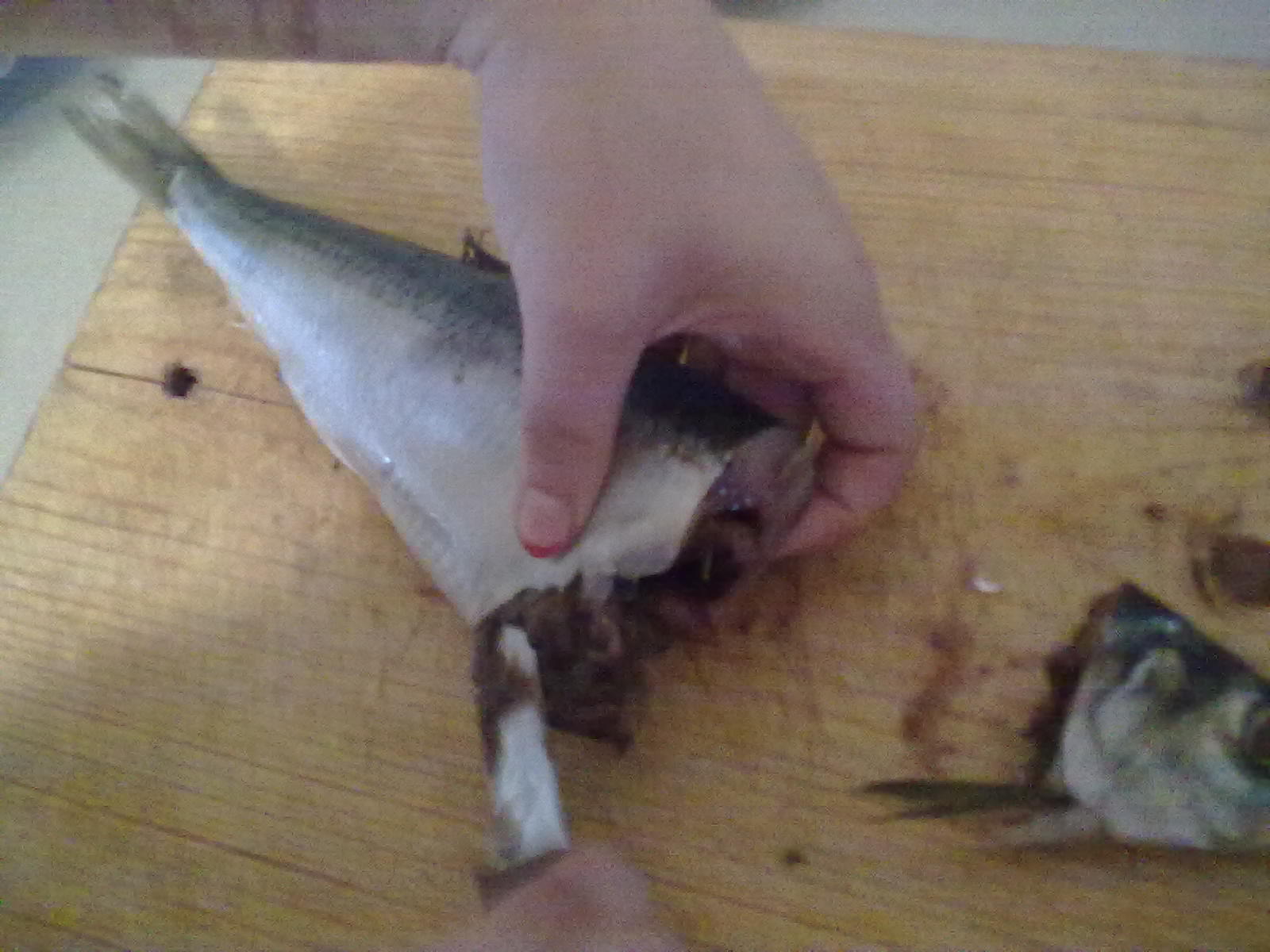 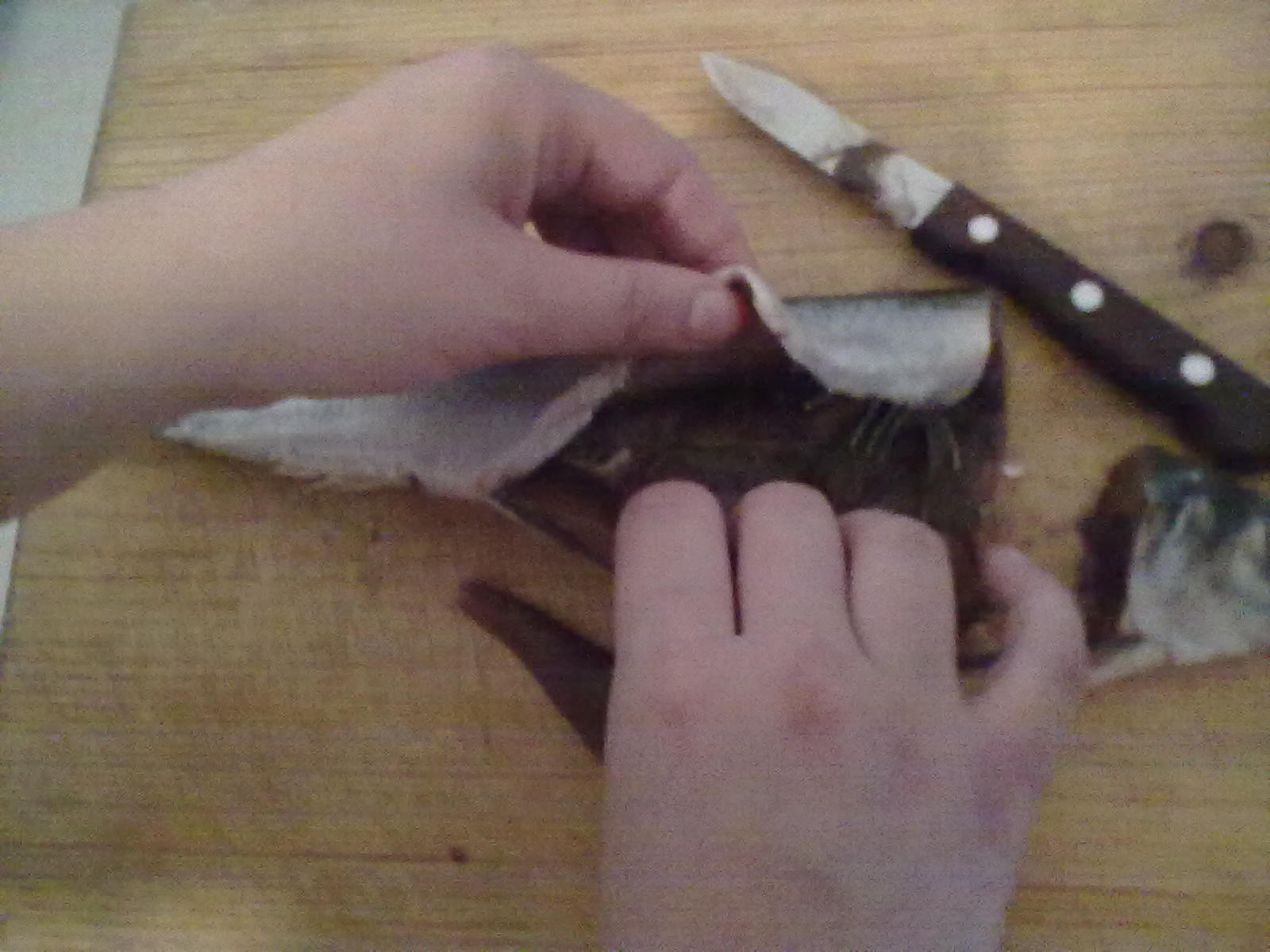 Очистка сельди от шкурки и костей
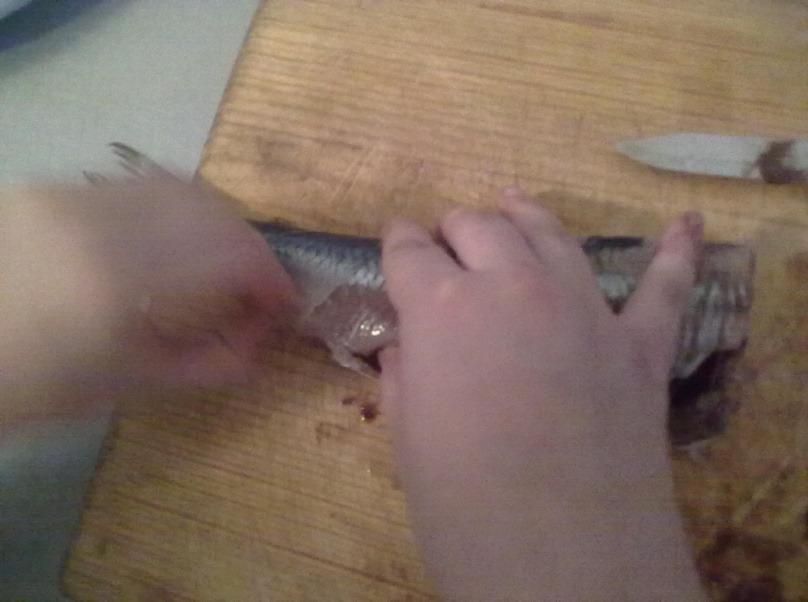 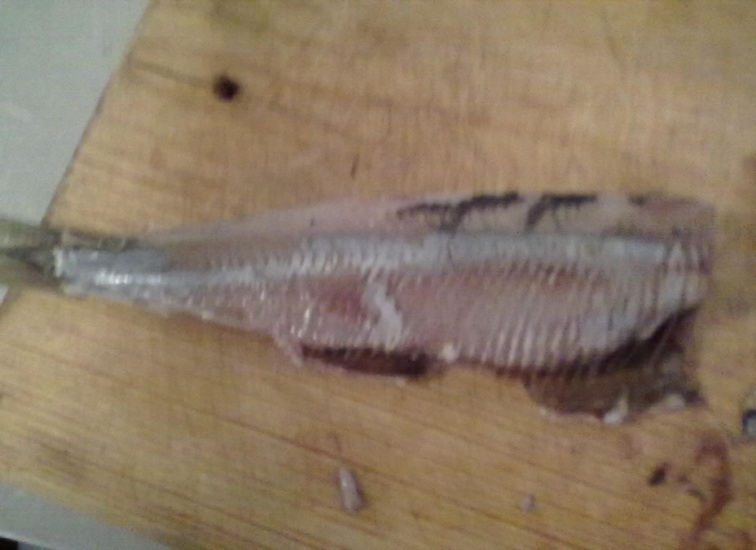 Разделка сельди на чистое филе
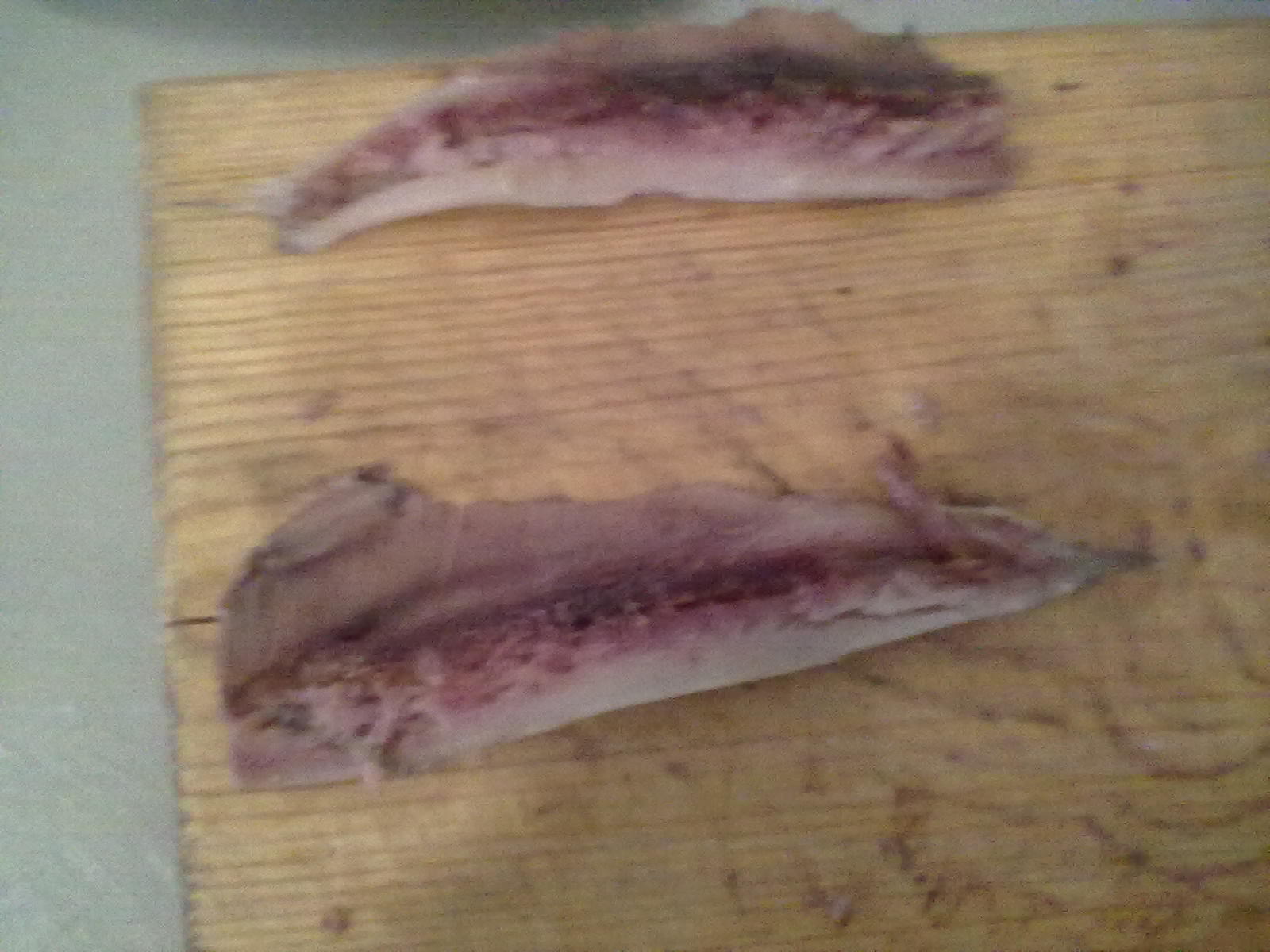 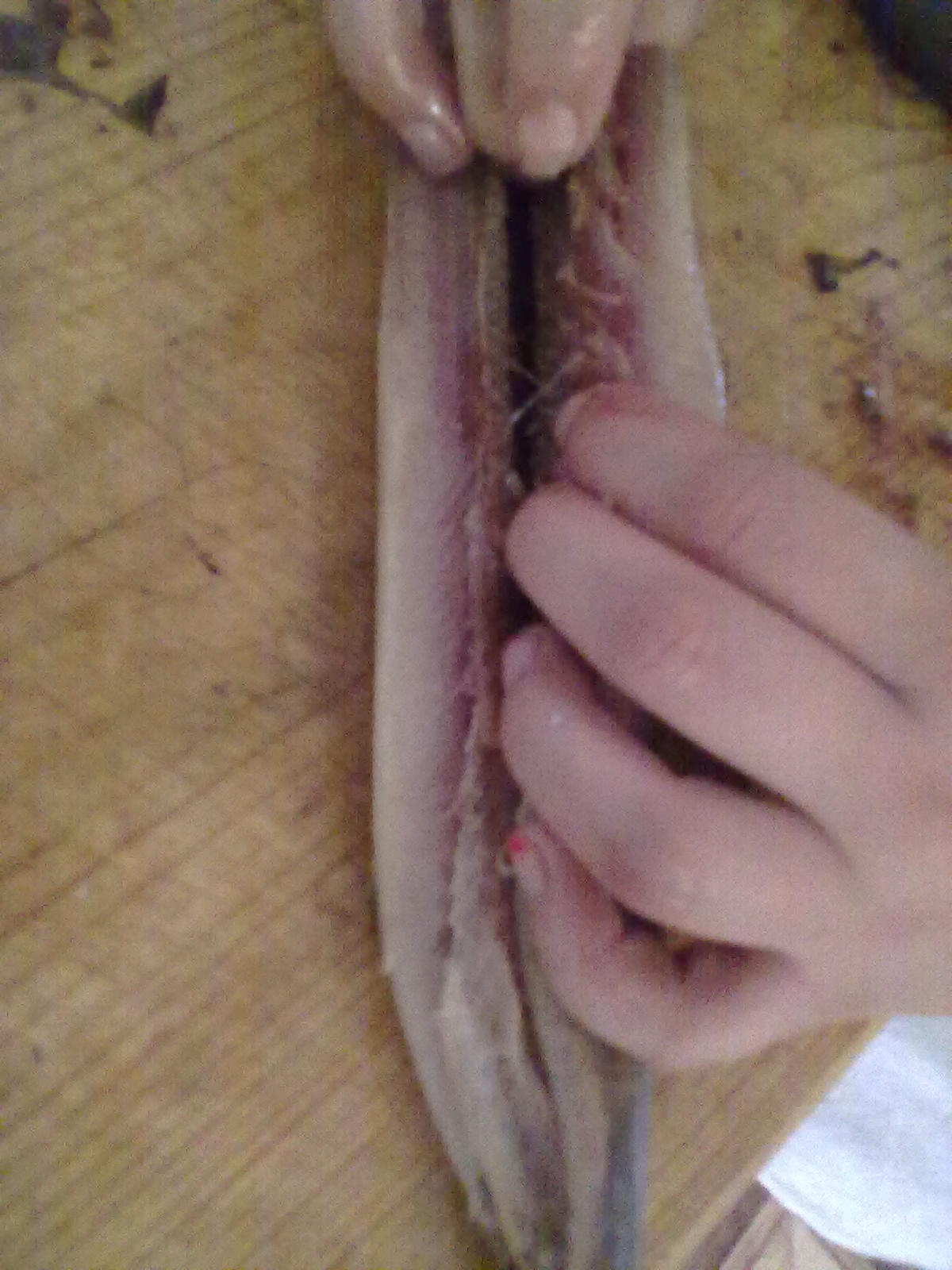 Нарезка филе
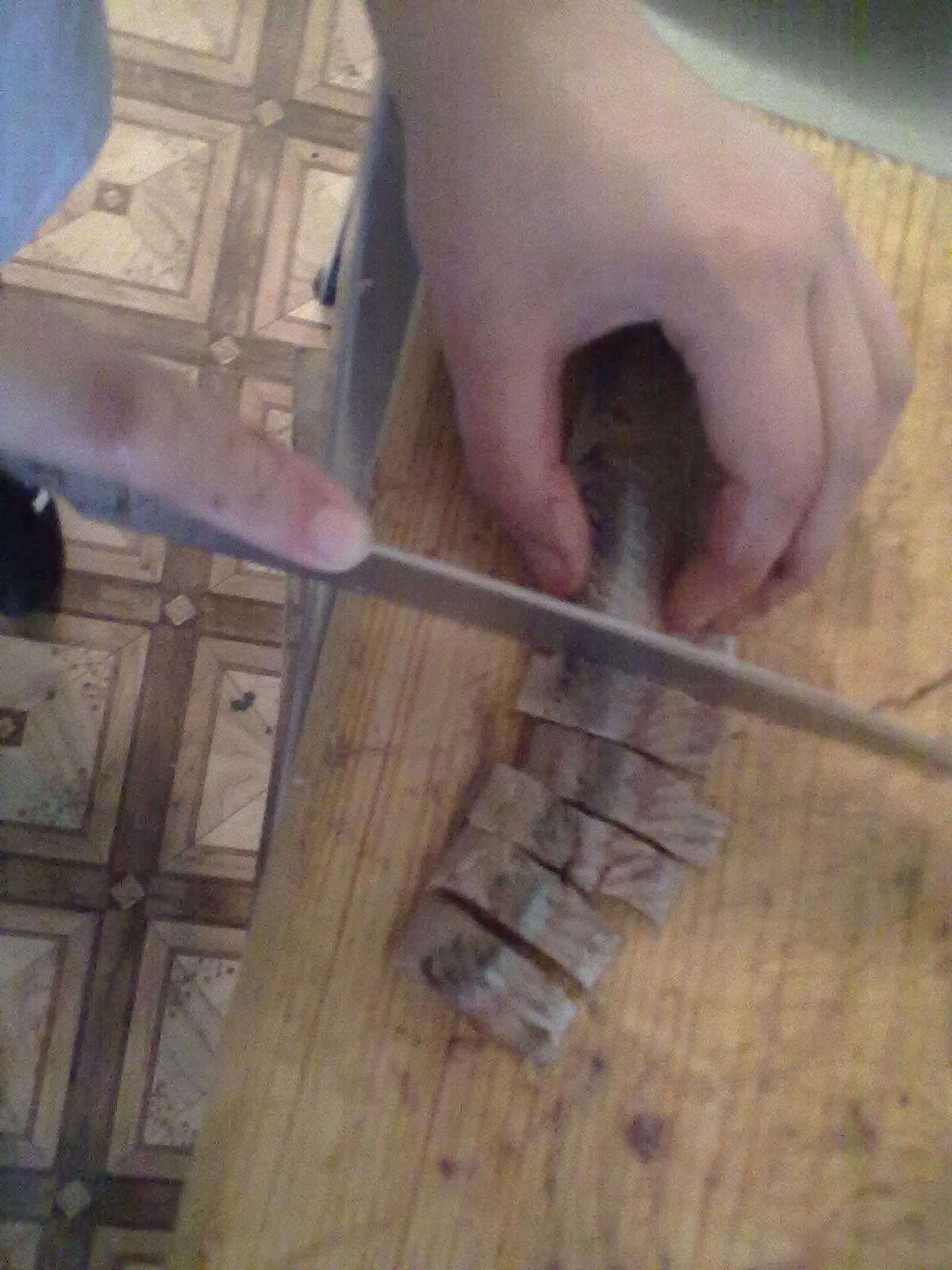 Укладка сельди
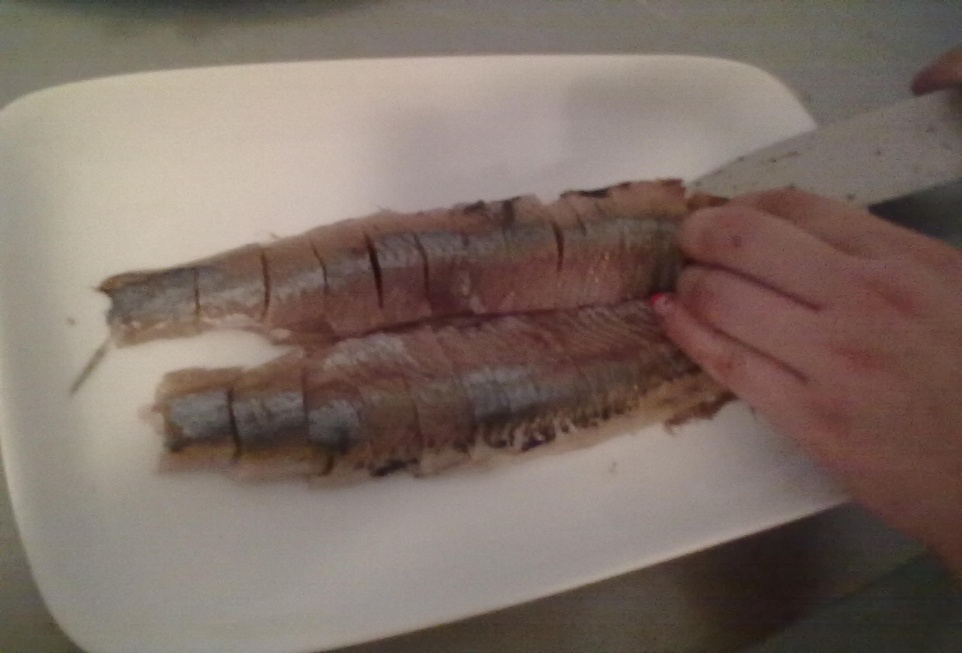 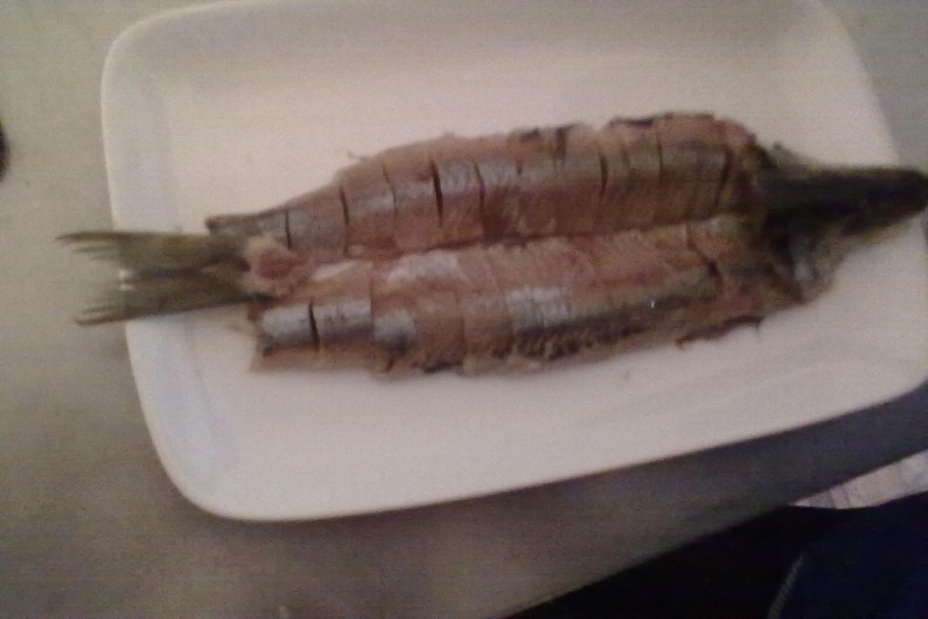 Украшаем сельдь
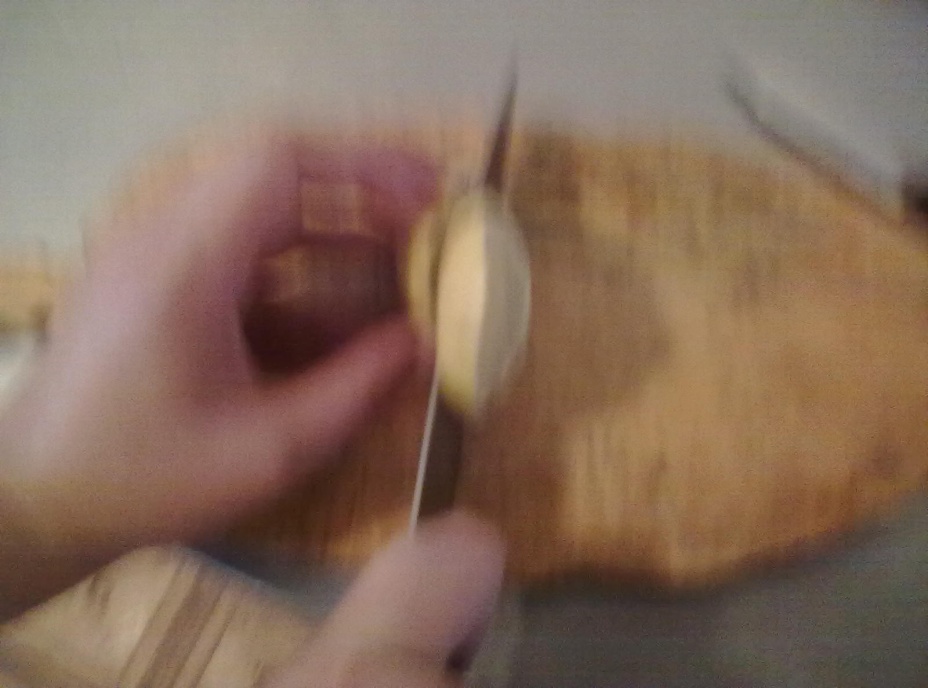 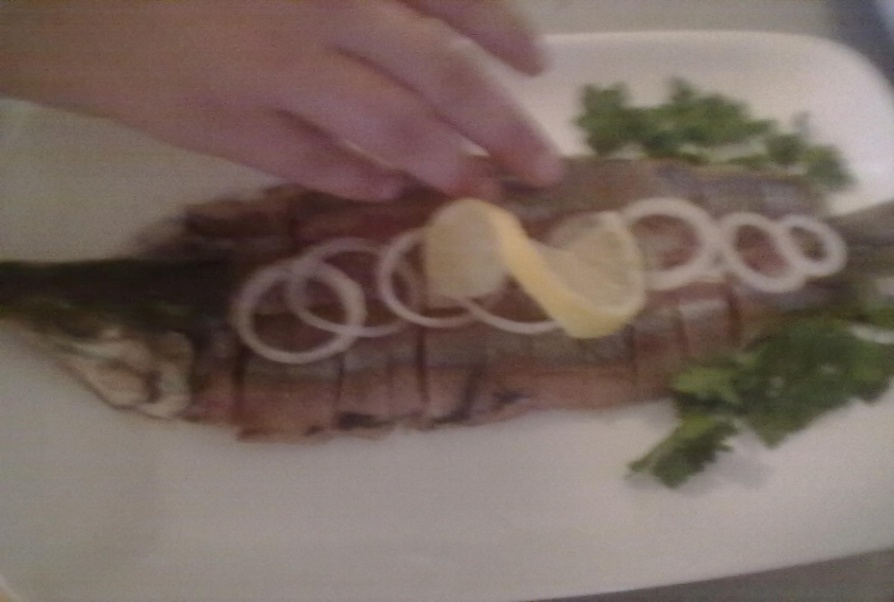 Приятного аппетита
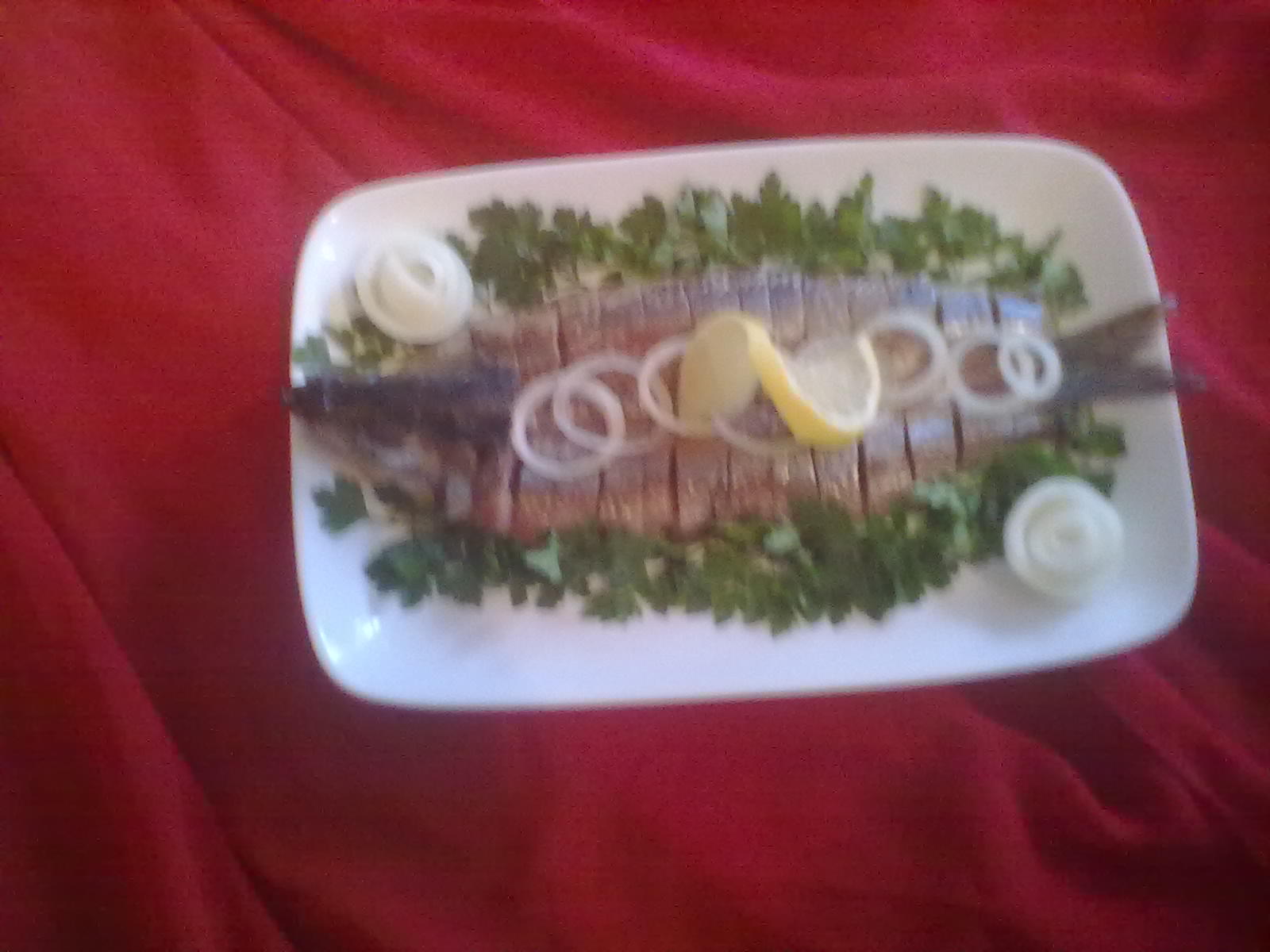